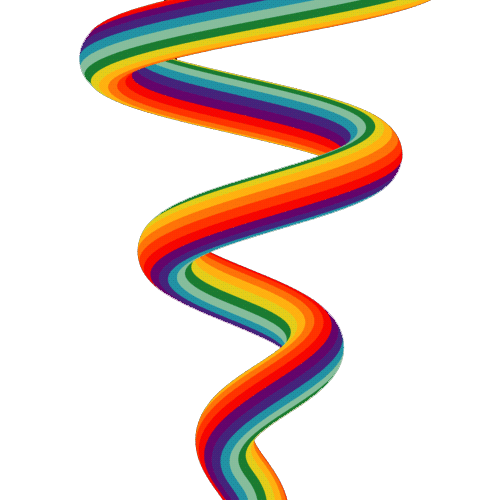 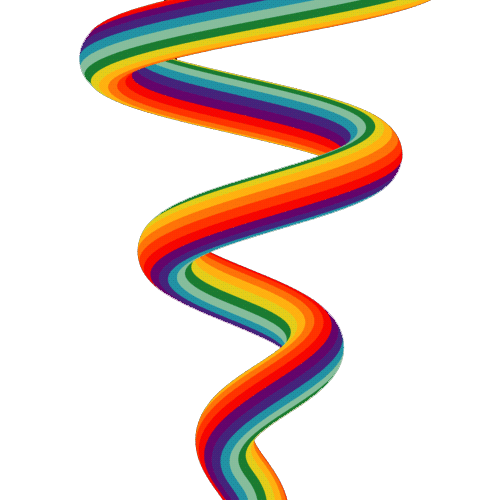 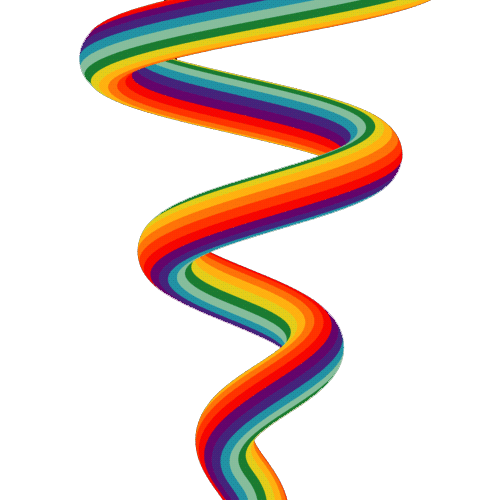 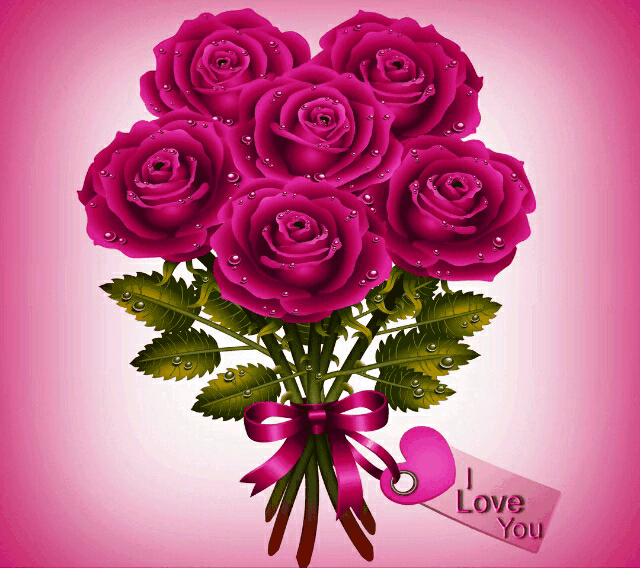 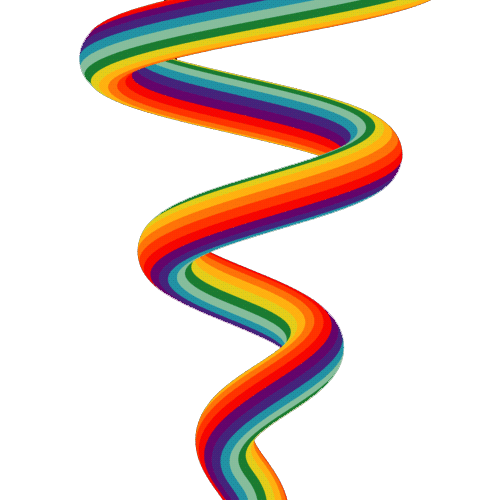 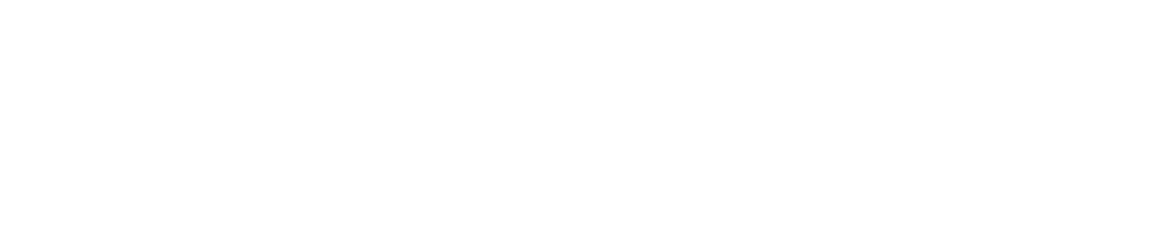 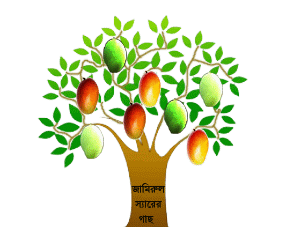 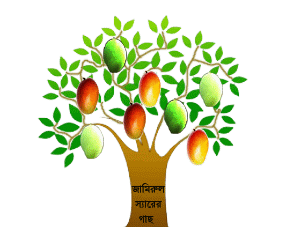 কনটেন্ট প্রস্তুতকারী
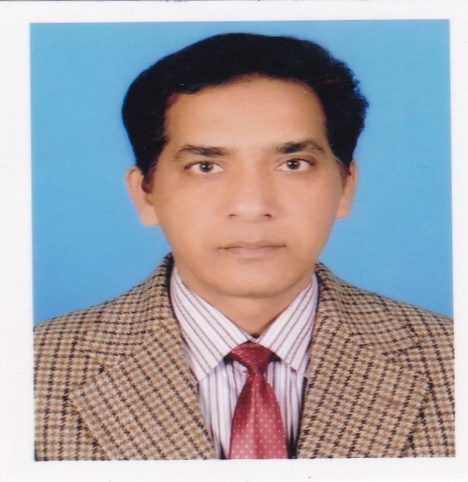 মোঃ এনামুল হক
প্রভাষক সমাজবিজ্ঞান
কাকনহাট ডিগ্রি মহাবিদ্যালয়।
গোদাগাড়ী, রাজশাহী।
মোবাইলঃ০১৭১৫০৪১৭৯৭
পাঠ পরিচিতি
শ্রেনীঃ- একাদশ-দ্বাদশ
      বিষয়ঃ- সমাজবিজ্ঞান(1ম পত্র)
    অধ্যায়ঃ-চতুর্থ [ কতিপয় পথিকৃৎ সমাজবিজ্ঞানী]
পাঠঃ- ১ ও ২
তারিখঃ- 10/1০/২০১৭ ইং
পূর্বজ্ঞান যাচাই
তোমরা কয়েকজন পথিকৃৎ সমাজবিজ্ঞানীর নাম বল।
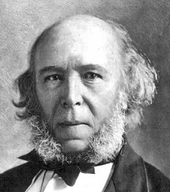 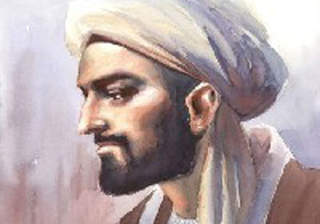 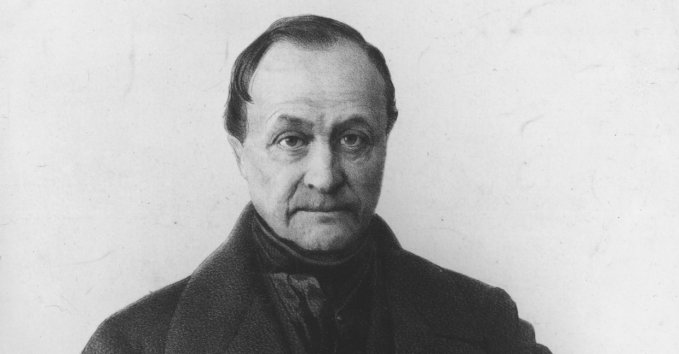 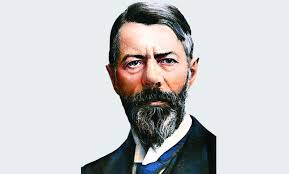 হার্বার্ট স্পেনসার (১৮২০-১৯০৩)
ইবনে খালদুন (১৩৩২-১৪০৬)
অগাস্ট কোঁত (১৭৯৮-১৮৫৭)
ম্যাক্স ওয়েবার (১৮৬৪-১৯২০)
ছবি দেখে আজকের পাঠ সম্পর্কে বল
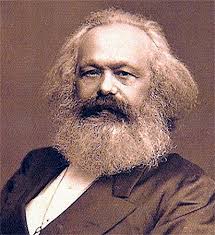 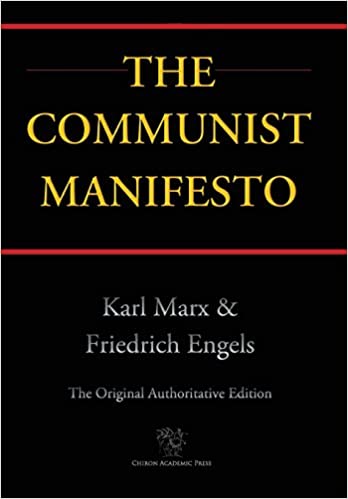 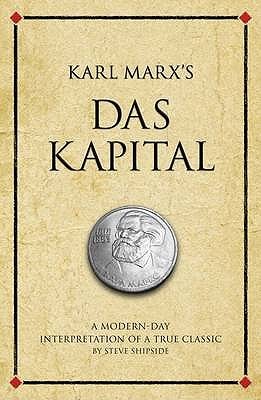 কার্ল মার্কস  (১৮১৮-১৮৮৩)
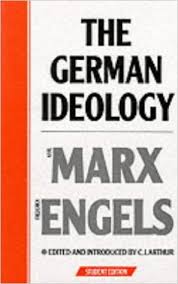 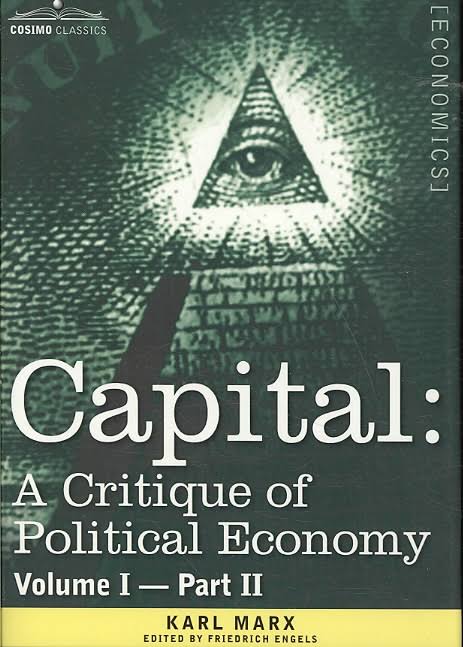 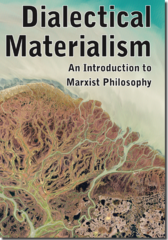 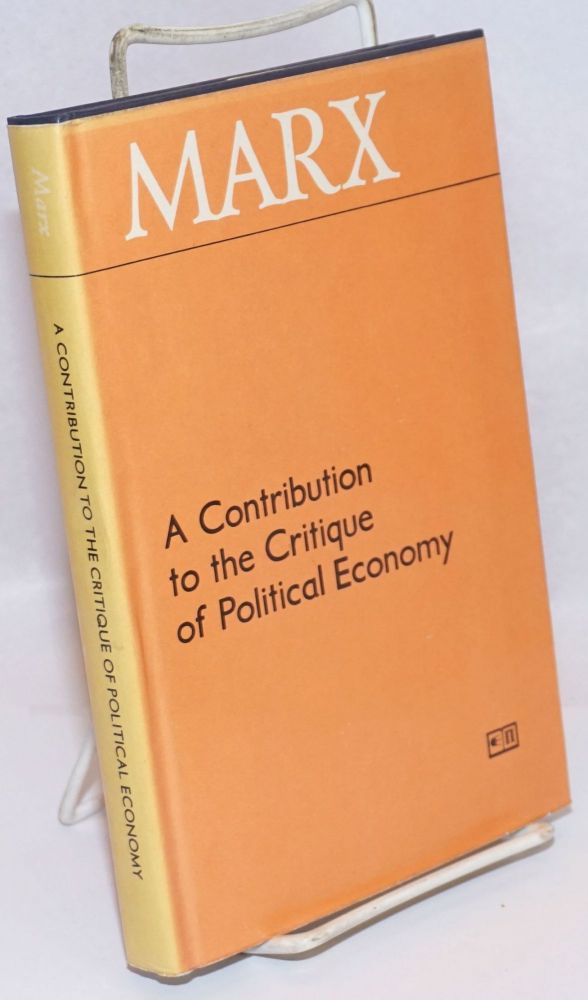 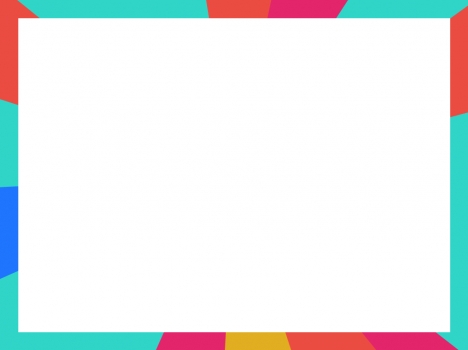 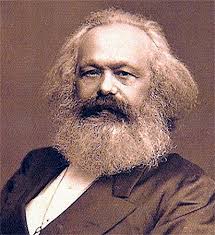 আজকের পাঠ
কার্ল মার্ক্স
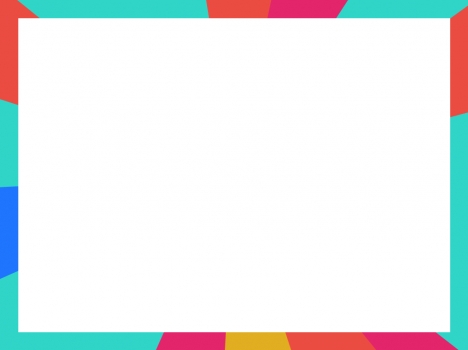 শিক্ষনফল
এই পাঠের শেষে শিক্ষার্থীরা...
১
অগ্রপথিক সমাজবিজ্ঞানী হিসেবে কার্ল মার্কস এর পরিচয় জানতে পারবে
২
কার্ল মার্কস এর রচিত গ্রন্থাবলী সম্পর্কে জানতে পারবে
সমাজবিজ্ঞান বিকাশে কার্ল মার্কস এর অবদান মূলায়ন করতে পারবে।
৩
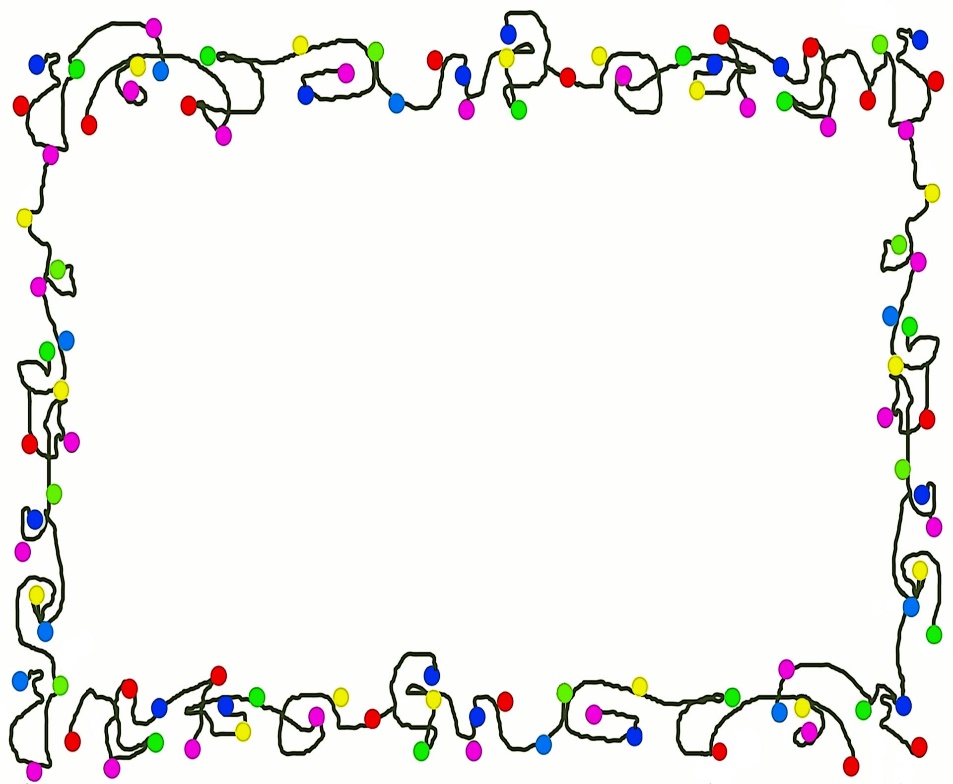 বিষয়বস্তু আলোচনা
৩০ মিনিট
ভূমিকাঃসমাজচিন্তার জগতে যে সব দার্শনিক গুরুত্বপূর্ণ ভূমিকা পালন করেন তাদের মধ্যে জার্মান সমাজবিজ্ঞানী কার্ল মার্ক্স অন্যতম।মার্ক্স মূলত একজন অর্থনীতিবিদ ছিলেন।কিন্তু তিনি সমাজের অর্থনীতি,রাজনীতি ও দর্শন তথা জ্ঞানের সমগ্র শাখায় বিচরণ করেন এবং গবেষণা করে বিভিন্ন তত্ত্ব প্রদান করেন।তার লেখনীতে সমাজের বিবর্তন ও সমাজ কাঠামো সম্পর্কে যে গভীর ধারণা পাওয়া যায় তা সমাজবিজ্ঞান বিকাশের ক্ষেত্রে গুরুত্বপূর্ণ ভূমিকা পালন করে এবং সমাজ বিশ্লেষণে এক নতুন দৃষ্টিভঙ্গি প্রদান করে।
	জন্ম ও মৃত্যুঃকার্ল মার্ক্স ১৮১৮ সালের  ৫ই মে জার্মানীর প্রুশিয়ার ট্রায়ার শহরে জন্মগ্রহন করেন এবং ১৮৮৩ সালের ১৪ই মার্চ লন্ডন শহরে মৃত্যুবরণ করেন।
কার্ল মার্কস এর রচনাবলীঃ কার্ল মার্কস বহুগ্রন্থ রচনা করেন।সেগুলোর মধ্যে উল্লেখযোগ্য হচ্ছেঃ
1.The Economy and Philosophical Manuscript(1844)
2.The German Idealogy(1845)
3.The Poverty of Philosophy(1847)
4.The Communist Manifesto(1848)
5.Das Kapital(1867-1893)
6.A Contribution to the Critique of Political Economy(1859)
7.The Holly Family
সমাজবিজ্ঞানের উদ্ভব ও বিকাশে কার্ল মার্কস এর অবদান সমুহঃ
1) দ্বান্দ্বিক বস্তুবাদ(Dialectical Materialism):
২) ঐতিহাসিক বস্তুবাদ(Historical Materialism):
৩) শ্রেণি ও শ্রেণি সংগ্রাম তত্ত্ব(Theory of class and class struggle):
৪) উদ্বৃত্ব মূল্য তত্ত্ব(Theory of Surplus Value):
৫) সর্বহারার একনায়কত্ব(Theory of Dictatorship of Proletariat):
৬) রাষ্ট্রের বিলোপ তত্ত্ব(Theory of withering away of state):
৭) বিচ্ছিন্নতাবোধ তত্ত্ব(Theory of Alienation):
৭) অর্থনৈতিক নিয়ন্ত্রণবাদ(Theory of economic determinism):
৮) ধর্ম সম্পর্কে ধারণা(Theory of religion):
1) দ্বান্দ্বিক বস্তুবাদ(Dialectical Materialism):দ্বন্দ্বমূলক বস্তুবাদের সাহায্যে কার্ল মার্ক্স মানব সমাজের পরিবর্তন ও অগ্রগতি বিশ্লেষণের ক্ষেত্রে এক বৈপ্লবিক চিন্তার অভ্যুদ্বয় ঘটান।দ্বন্দ্ববাদকে বস্তুজগতের বিশ্লেষণে প্রয়োগ করেন বলে তার দর্শন দ্বন্দ্বমূলক বস্তুবাদ(Dialectical Materialism)নামে পরিচিত।
	দ্বান্দ্বিক বস্তুবাদ বুঝতে হলে “দ্বন্দ্বতত্ত্ব”(Dialectics) বলতে কি বুঝায় তা আলোচনা করা দরকার। গ্রীক শব্দ “Dialego” থেকে ইংরেজি “Dialectics” শব্দটির  উদ্ভব ঘটেছে। বিরুদ্ধপক্ষের যুক্তির অন্তর্নিহিত স্ববিরোধ প্রকাশ করে এবং তা অতিক্রম করে সত্যে উপনীত হুওয়ার পদ্ধতিকে প্রাচীনকালে দ্বন্দ্বতত্ত্ব বলা হতো।
	অনেক প্রাচীন দার্শনিক বিশ্বাস করতেন যে,চিন্তাধারার অভ্যন্তরীণ স্ববিরোধগুলো উদঘাটন করা এবং পরস্পর বিরোধী মতামতের সংঘাতের মাধ্যমে সত্যে উপনীত হওয়া সম্ভব।পরবর্তীকালে দ্বন্দ্বমূলক যুক্তি বিচারের এ পদ্ধতি প্রাকৃতিক জগতের ব্যাখ্যায় প্রয়োগ করা হয়।এ পদ্ধতি অনুসারে “বস্তুজগত সর্বদা পরিবর্তনশীল ও গতিময়,বস্তুজগতের পরিবর্তন ও বিকাশ হলো প্রকৃতির অন্তর্নিহিত স্ববিরোধের পরিণতি,পরস্পর বিরোধী প্রাকৃতিক শক্তির ঘাত-প্রতিঘাতের ফল।” মার্ক্সীয় দ্বান্দ্বিক পদ্ধতিতে ‘বস্তুই’(Matter) প্রধান।” “ভাব”(Idea) বস্তুজগতের প্রতিফলন মাত্র। মার্ক্স দ্বন্দ্ববাদকে ভাববাদী দর্শনের অধীনতা থেকে মুক্ত করে বস্তুবাদী জগতের গতি,পরিবর্তন,রূপান্তর ও বিকাশে দ্বন্দ্ববাদের প্রয়োগ ঘটান। তাই মার্কসীয় দ্বন্দ্বমূলক পদ্ধতিকে দ্বান্দ্বিক বস্তুবাদ (Dialectical Materialism) নামে আখ্যায়িত করা হয়।
মার্কস এর দ্বান্দ্বিক বস্তুবাদের তত্ত্বই তাঁর সমগ্র দর্শনের কেন্দ্রবিন্দু।দ্বান্দ্বিক বস্তুবাদের সারকথা হলো সমস্ত বস্তুর বিকাশ হয় দ্বন্দ্বের কারণে।মার্কসের মতে,প্রত্যেক বস্তুর (Matter) মধ্যে দু’টি বিপরীতধর্মী সত্তা অবস্থান করার ফলে তাদের মধ্যে দ্বন্দ্ব হয় এবং ঐ পুরাতন বস্তুর বিলুপ্তি ঘটে এবং নতুন বস্তুর সৃষ্টি হয়।অপরদিকে নতুন বস্তুর আবির্ভাব নতুন বস্তুর মধ্যেও দ্বন্দ্বের সৃষ্টি করে।এরূপ দ্বন্দ্ব ও ঘাত-প্রতিঘাতের মধ্য দিয়েই বস্তুর পরিবর্তনের ধারা অব্যাহত থাকে এবং পরিমাণগত পরিবর্তন গুনগত পরিবর্তনে রূপান্তরিত হয়।
	মার্কসের দ্বান্দ্বিক বস্তুবাদের মূল উপাদান হলো তিনটি।যথাঃ
i.Thesis   ii. Anti-thesis     iii. Synthesis
এখানে,
i.   Thesis:(বাদ) অর্থাৎ কোন সমাজব্যবস্থার পুরাতন নিয়ম;
ii.  Anti-thesis:(প্রতিবাদ) অর্থাৎ এর বিরোধিতাকারী নিয়ম;
iii. Synthesis:(সমন্বয়)অর্থাৎ Thesis এবং  Anti-thesis এর দ্বন্দ্বের ফলে
     সৃষ্ট নতুন নিয়ম।
মার্কসের মতে,পুরাতন অবস্থার(Thesis) সাথে দ্বন্দ্ব চলে তার বিপরীত অবস্থার (Anti-thesis) এবং এই পারস্পারিক দ্বন্দ্বের ফলে সৃষ্টি হয় সম্পুর্ণ নতুন অবস্থার(Synthesis)। এই সমন্বয় (Synthesis) কালক্রমে আবার পুরানো (Thesis) ফিরে যায় এবং তার বিপরীত অবস্থার (Anti-thesis) সাথে দ্বন্দ্বে লিপ্ত হয়।ফলে পুনরায় সমন্বয় (Synthesis) এর সৃষ্টি হয়।এটাই হলো মার্কসের দ্বান্দ্বিক বস্তুবাদের তত্ত্ব।মার্কসের এই তত্ত্বটিকে এভাবে দেখানো যেতে পারেঃ-----
Thesis
Anti-thesis
conflict
Thesis
Synthesis
Anti-thesis
conflict
Synthesis
২)ঐতিহাসিক বস্তুবাদ(Historical Materialism):
	মানব সমাজের বিশ্লেষণে দ্বান্দ্বিক বস্তুবাদী দর্শনের প্রয়োগকেই সংক্ষেপে ঐতিহাসিক বস্তুবাদ (Historical Materialism) বলা হয়।ঐতিহাসিক বস্তুবাদের অপর নাম হলো “ইতিহাসের বস্তুবাদী ধারণা”(Materialist conception of history)।
	কার্ল মার্কস মূলত দ্বান্দ্বিক প্রক্রিয়ায় সমাজের বিকাশকে বিশ্লেষণ করার চেষ্টা করেছেন।তাঁর মতে, সমাজে বিদ্যামান দু’টি বিপরীত প্রবণতার ফলে নতুন সমাজের সৃষ্টি হয়।অর্থাৎ পুরাতনের গর্ভে নতুনের জন্ম।বস্তুবাদের আলোচনায় মার্কস বলেন যে, বস্তুর মাঝে বিপরীত প্রবণতা যত বেশী বিরাজ করেছে বস্তু ততবেশী গতিশীল।ফলে বস্তু তার মধ্যকার দ্বন্দ্ব নিয়ে নতুনরূপ লাভ করেছে,পরিবর্তিত ও পরিবর্ধিত হচ্ছে। মার্কসের মতে,সমাজ নিজেই যেহেতু একটা বস্তু সেহেতু সমাজও অনুরূপ নিয়মে পরিবর্তিত হচ্ছে।এক্ষেত্রে আমরা যদি দাসত্ব প্রথা (slavery) কে উদাহরণ হিসেবে ধরি তবে এটা পরবর্তী ছকের মাধ্যমে দেখানো যায় এভাবেঃ-------
Feudalism
Lord/feudalism
(anti-thesis)
Serf
(Thesis)
conflict
Capitalism
(Synthesis)
Capitalist
Proletariet
conflict
Socialism
কার্ল মার্কস এর মতে, প্রতিটি সমাজব্যবস্থার অভ্যন্তরে একটি নির্দিষ্ট উৎপাদন পদ্ধতি রয়েছে।উৎপাদন শক্তি ও উৎপাদন সম্পর্ক মিলেই হলো উৎপাদন পদ্ধতি। উৎপাদন শক্তি হলো উৎপাদনের উপকরণ(শ্রম,শ্রম বস্তু ও শ্রম কৌশল) সমুহ এবং উৎপাদন কাজে নিয়োজিত বিভিন্ন ব্যক্তিবর্গের মধ্যে যে সম্পর্ক গড়ে ঊঠে তাকে উৎপাদন সম্পর্ক বলে।সমাজ বিকাশের প্রতিটি স্তরে উৎপাদন শক্তি প্রচলিত উৎপাদন সম্পর্কের সাথে সংঘাতে লিপ্ত হয়।ফলে তা আর উৎপাদন সম্পর্ককে ধরে রাখতে পারে না।তখন তা নতুন উৎপাদন শক্তিতে রূপান্তরিত হয়।এই নতুন শক্তিই পুরাতন উৎপাদন শক্তির মধ্যে নিহিত।মার্কসের মতে,মানব সমাজের প্রতিটি কাঠামো এই ঐতিহাসিক নিয়মে এগিয়ে চলে।কার্ল মার্কস মানব সমাজের এই বিকাশের ধারাকে ৬ টি স্তরে ভাগ করেন।যথাঃ
১)আদিম সাম্যবাদী সমাজ(Primitive Society)
২)দাস নির্ভর সমাজ(Slavery)
৩)সামন্তবাদী সমাজ(Feudalism)
৪)পুঁজিবাদী সমাজ(Capitalism)
৫) সমাজতান্ত্রিক সমাজ(Socialism)
৬) সাম্যবাদ(Communism)
৩) শ্রেণি ও শ্রেণি সংগ্রাম তত্ত্ব
                         (Theory of class and class struggle):
আধুনিক সমাজচিন্তার ইতিহাসের যে সব মতবাদসমুহ কার্ল মার্কসকে অমর করে রেখেছে তার মধ্যে শ্রেণি ও শ্রেণি সংগ্রাম তত্ত্ব(class struggle theory) অন্যতম।মার্কসের প্রতিটি তত্ত্ব কোন না কোনভাবে শ্রেণি সংগ্রাম তত্ত্বের সাথে সম্পর্কযুক্ত।তাঁর দর্শন আবর্তিত হয়েছে শ্রেণি ও শ্রেণি সংগ্রামকে কেন্দ্র করে। সমাজবিজ্ঞান বিকাশে শ্রেণি সংগ্রাম তত্ত্ব সুদূরপ্রসারী ভূমিকা রেখেছে।
	১৮৪৮সালে সমাজবিজ্ঞানী কার্ল মার্কস তাঁর বিখ্যাত“The Communist Manifesto (1848)”- গ্রন্থে শ্রেণি সংগ্রাম তত্ত্বটি তুলে ধরেন।তিনি বলেন, “মানব সমাজের সমস্ত ইতিহাস শ্রেণি সংগ্রামের ইতিহাস।”মার্কসের মতে,মানব সমাজ সর্বদাই পরস্পর স্বার্থবিরোধী দু’টি বিবাদমান শ্রেণিতে বিভক্ত।একটি শ্রেণি হলো তারা যারা উৎপাদন উপায় তথা উৎপাদন যন্ত্রের মালিক এবং অন্য শ্রেণিটি হলো উৎপাদন উপায়ের মালিকানা থেকে বঞ্চিত শ্রেণি বা সর্বহারা শ্রেণি।এতে মালিক শ্রেণির হাতে ক্ষমতা কেন্দ্রীভূত থাকায় তারা উদ্বৃত্ত ভোগ করে এবং অন্য শ্রেণিটির ওপর প্রভূত্ব করতে সক্ষম হন।
মার্কস মনে করেন যে, সমাজ কখনো মুক্ত মানুষ ও কারিগর,কখনো অভিজাত শ্রেণি ও সাধারণ মানুষ,কখনো ভূস্বামী ও ভূমিদাস, আবার কখনো বা গিল্ড মাস্টার ও কারিগর।এক কথায় নিপীড়িত ও নিপীড়ক বা শোষক ও শোষিত—এই দুই শ্রেণিতে বিভক্ত ছিল।
মার্কসের শ্রেণি প্রত্যয়টিকে এভাবে দেখানো যেতে পারেঃ-----
মার্কসের শ্রেণি বিভাগ
class
Basic class
Non-Basic class
Non-owning class
Owning class
এখানে, উৎপাদন উপায়ের মালিকানাকে Basic class বলে। Basic class এর মধ্যে Owning class কে উৎপাদন যন্ত্র ও উৎপাদন উপায়ের মালিক বলা হয়।Non-owning class উৎপাদন উপায়ের মালিকানা থেকে বঞ্চিত।
	সমাজে উৎপাদন উপায়ের মালিকানা ছাড়াও আরও কতগুলো শ্রেণি আছে,তাদেরকে Non-Basic class বলে।মার্কস Non-Basic class-কে সচেতনার ভিত্তিতে দু’টি শ্রেণিতে বিভক্ত করেছেন।যথাঃ-
i.Class in itself:এ সর্বহারা শ্রেণি মূলত শ্রেণি সচেতনহীণ একটি শ্রেণি।যাদের সবার আর্থিক অবস্থা একই রকম।এ অবস্থায় শ্রমিকদের মধ্যে অন্তর্দ্বন্দ্ব হতে পারে।
ii.Class for itself: যখন শ্রেণি চেতনায় উদ্বুদ্ধ হয়ে শোষণের অবসান ঘটানোর জন্য শিল্প শ্রমিকদের ভিতরে অনুকূল বিপ্লবী মানসিকতা গড়ে উঠে তখন তাকে Class for itself বলা হয়।
৪) উদ্বত্ত মূল্য তত্ত্ব(Theory of Surplus Value):
	কার্ল মার্কসের উদ্বৃত্ত মূল্যতত্ত্ব শ্রেণি সংগ্রাম তত্ত্বের উপর প্রতিষ্ঠিত।এই উদ্বৃত্তমূল্যকে কার্ল মার্কস শ্রমিক শোষণের আর একটি উপায় বলে মনে করতেন।মার্কস এ তত্ত্বের সাহায্যে পুঁজবাদী সমাজে শোষণ কিভাবে চলে তার ব্যাখ্যা দিয়েছেন।মার্কসের এ উদ্বৃত্তমূল্য তত্ত্ব তাঁর শ্রেণি সংগ্রাম তত্ত্বের মূলকথা।
	মার্কসের মতে,অন্যান্য পণ্যের মতো মানুষের শ্রমশক্তিও একটি পণ্য যার দ্বিবিধ মূল্য;যথাঃ-বিনিময় মূল্য(Exchange value) ও ব্যবহারিক মূল্য(Use value) বিদ্যমান। শ্রম সংগ্রহ করার জন্য শ্রমিককে যে মূল্য দেওয়া হয় সেটি হলো বিনিময় মূল্য(Exchange value)।আর শ্রমের ফলে সৃষ্ট দ্রব্যাদি বাজারজাত করে পুঁজিপতিরা যে মূল্য অর্জন করে সেটি হলো শ্রমের ব্যবহারিক মূল্য(Use value)।মার্কস বলেন,এক্ষেত্রে শ্রমের বিনিময় মূল্য ও দ্রব্যমূল্যের মধ্যে যে পার্থক্য তাই হলো উদ্বৃত্ত মূল্য।অর্থাৎ উদ্বৃত্ত মূল্য হলো শ্রমিকের যে শ্রমের পারিশ্রমিক দেওয়া হয় নি তারই ফল।মজুরিতে নিযুক্ত শ্রমিকের পারিশ্রমিকহীন শ্রম দ্বারা সৃষ্ট উদ্বৃত্ত মূল্যই হলো পুঁজিবাদী সমাজের সমস্ত অনুপার্জিত আয়ের উৎস।এ উদ্বৃত্তমূল্য থেকে যা আসে তাকে বলে মুনাফা।এভাবে অর্জিত মুনাফা থেকে শ্রমিককে বঞ্চিত করে পুঁজিপতি শ্রেণি সম্পূর্ণ মুনাফা আত্নসাৎ করে সম্পদের পাহাড় গড়ে তোলে।মার্কস একেই শ্রেণি শোষণ বলেছেন।কারণ পুঁজিপতিরা শ্রমিকের কাছ থেকে যা পাচ্ছে তার জন্য পুরোমূল্য দিচ্ছে না।এভাবে শ্রমিক তার শ্রমে অর্জিত মুনাফা থেকে বঞ্চিত হয় বলে ক্রমশ উৎপাদন ও সমাজ থেকে বিচ্ছিন্ন হয়ে যায়।
সর্বহারার একনায়কত্ত্বঃ আধুনিক পুঁজিবাদী সমাজকে মার্কস বুর্জোয়া বা পুঁজিপতি এবং শ্রমিক বা সর্বহারা শ্রেণিতে বিভক্ত দেখতে পেয়েছেন।তিনি মনে করেন,আধুনিক পুঁজিবাদী সমাজে পুঁজিপতি শ্রেণি কর্তৃক শ্রমিক শ্রেণিকে অত্যধিক শোষণের ফলে শ্রমিক শ্রেণি সচেতন হয় এবং শ্রেণি সংগ্রামে লিপ্ত হয়।এ অবস্থায় পরস্পর বিচ্ছিন্ন সর্বহারা শ্রেণি সচেতন ও ঐক্যবদ্ধ হয়ে সশস্ত্র বিপ্লবের মধ্যমে রাষ্ট্রক্ষমতা দখল করে বুর্জোয়া রাষ্ট্রের পতন ঘটিয়ে সর্বহারা শ্রেণির একনায়কত্ব প্রতিষ্ঠা করবে।এর সাথে প্রতিষ্ঠিত হবে সমাজতান্ত্রিক রাষ্ট্রের এবং ধ্বংসপ্রাপ্ত হবে ধনতান্ত্রিক সমাজ।কার্ল মার্কস মনে করেন বিপ্লব কোন রাজনৈতিক দুর্ঘটনা নয়।ঐতিহাসিক প্রয়োজনীয়তারই অভিব্যক্তি।
রাষ্ট্রের বিলোপ(Withering away of state):কার্ল মার্কসের মতে, “সমাজতান্ত্রিক রাষ্ট্র কায়েমের পর ব্যক্তিগত মালিকানার বিলোপ হবে। কিন্তু শ্রেণি শোষণের সম্পুর্ণ অবসান হবে না।” সমাজতান্ত্রিক রাষ্ট্র ক্রমশঃ সাম্যবাদের দিকে দিকে অগ্রসর হতে থাকবে এবং শুধুমাত্র সাম্যবাদী সমাজেই শ্রেণি ও শ্রেণি শোষণের অবসান হবে।সাম্যবাদী সমাজে রাষ্ট্রের অবলুপ্তি ঘটবে।কারণ ধণীক শ্রেণির স্বার্থ রক্ষাই মুলত রাষ্ট্রের কাজ।
Figure:Karl Marx’s Model of Class Struggle
সমাজব্যবস্থা
আদিম সাম্যবাদী সমাজ(শ্রেণিহীন সমাজ
দাস প্রথা
দাস মালিক
দ্বন্দ্ব
দাস
সামন্তবাদ
সামন্ত প্রভূ
দ্বন্দ্ব
ভূমিদাস
পুঁজিবাদ
দ্বন্দ্ব
শিল্পপতি
শ্রমিক
সমাজতন্ত্র
সাম্যবাদ
শ্রেণি সংগ্রাম তত্ত্বের বৈশিষ্ট্যঃমার্কস এর শ্রেণি সংগ্রাম তত্ত্বের কিছু বৈশিষ্ট্য আছে যা নিম্নরূপঃ
	১)শ্রমের বিনিময়ে শ্রমিক সমাজ থেকে মজুরি পান।কিন্তু শ্রমিক তার শ্রমের যথার্থ মজুরি সমাজ থেকে পায় না।ফলে একটা দ্বন্দ্ব হয়।এটা শ্রেণি গঠনে একটা নিয়ামক।
	২)শ্রেণি সংগ্রাম তত্ত্ব অনুসারে প্রত্যেক শ্রেণির সদস্যগণ নিজেদের ব্যক্তি হিসেবে চিন্তা না করে তাদের নিজ নিজ শ্রেণির সদস্য হিসেবে চিন্তা করে।
	৩)যোগাযোগ ব্যবস্থা উন্নত হওয়ার কারণে একই অবস্থানে আছে এমন ব্যক্তিদের মধ্যে ভাবের আদান-প্রদান সহজ হয়।যার ফলে তাদের মধ্যে শ্রেণি সচেতনতা বৃদ্ধি পায় যা শ্রেণি গঠনে সহায়ক হয়।
	৪)বঞ্চিত শ্রেণির মধ্যে বিক্ষুব্ধ মনোভাব তাদের মধ্যে এ ধারণা জাগিয়ে তোলে যে তারা তাদের নায্য পাওনা থেকে বঞ্চিত হচ্ছে।ফলে শ্রমিকদের মধ্যে একটি হতাশার সৃষ্টি করে যে বিদ্যমান সমাজ ব্যবস্থা তাদের নায্য অধিকার বা চাওয়া-পাওয়া পূরণ করতে পারছে না।তখন তারা সংগঠিত হয়ে একটি রাজনৈতিক দল গঠন করে।এভাবে একটা শ্রেণি সৃষ্টি হয়।
	৫)শ্রেণি সংগ্রাম তত্ত্বানুসারে প্রলেতারিয়েট শ্রেণি সশস্ত্রবিপ্লব ঘটিয়ে বুর্জোয়া শ্রেণির অবসান ঘটিয়ে সর্বহারা শ্রেণির একনায়কত্ব প্রতিষ্ঠা করবে।তাতে মানুষের সামাজিক ও রাজনৈতিক জীবনে পরিবর্তন দেখা দিবে।
	সুতরাং মার্কসের এই শ্রেণি সচেতনতা একটা বিশেষ কালের গন্ডিতে আবদ্ধ না থেকে কালোত্তীর্ণ বিষয় হিসেবে মার্কসবাদকে নতুন গতিশীলতা দান করেছে।
৫) বিচ্ছিন্নতাবোধ তত্ত্ব(Theory of Alienation):
	সাধারণত বিচ্ছিন্নতা বলতে একটি সমাজ-মনস্তাত্ত্বিক অবস্থাকে নির্দেশ করে যেখানে একজন ব্যক্তি তার সামাজিক অস্তিত্বের কতিপয় দিক থেকে নিজেকে বিচ্ছিন্ন মনে করে।সমাজতাত্ত্বিক তত্ত্বের ক্ষেত্রে প্রত্যয়টি খুবই গুরুত্বপূর্ণ এবং বহুল ব্যবহৃত।
	সমাজতাত্ত্বিক তত্ত্বের ক্ষেত্রে প্রত্যয়টি সর্বপ্রথম ব্যবহার করেন কার্ল মার্কস। কার্ল মার্কস বিচ্ছিন্নতাবোধ আলোচনা করতে গিয়ে দু’টি জার্মান শব্দের ব্যবহার করেছেন।প্রথমটি হলো “Entausserung” যার অর্থ নিজের সত্তা থেকে বিচ্ছিন্ন হওয়া।দ্বিতীয়টি হলো “Entfremden”যার অর্থ হলো দু’জন মানুষ পরস্পর থেকে বিচ্ছিন্ন হওয়া।মার্কসের মতে,বিচ্ছিন্নতাবোধ হলো এমন একটি প্রক্রিয়া যার মাধ্যমে ব্যক্তি শুধু যে তার নিজস্ব সত্তা থেকে বিচ্ছিন্ন হয় তা নয়,বরং একজন মানুষ অন্য আর একজন মানুষ থেকেও বিচ্ছিন্ন হয়।সুতরাং বিচ্ছিন্নতা হলো সেই সামাজিক অবস্থা যা পুঁজিবাদী সমাজে কর্মের সামাজিক পটভূমিরূপে শ্রমিককে একটি অর্থপূর্ণ ও সৃষ্টিশীল জীবনের সুযোগ থেকে বঞ্চিত করে।
সমাজবিজ্ঞানী E.Fromm এর মতে,বিচ্ছিন্নতা হলো সেই বিশেষ অবস্থা যখন “মানুষ নিজেকে তার স্বীয় শক্তি ও সম্ভাবনার প্রত্যক্ষ বাহক নয়া ভেবে,বহিস্থ কোনো শক্তির উপরে নির্ভরশীল—দুর্বল বস্তু বলে গণ্য করে।
	সমাজবিজ্ঞানী Melvin Seeman বিভিন্ন অর্থে বিচ্ছিন্নতা প্রত্যয়টি প্রয়োগ করেন।যেমনঃ
ক)কর্তৃত্বহীনতাঃযখন ব্যক্তি মনে করে যে তার বর্তমান মানসিক অবস্থার উপর কোন নিয়ন্ত্রণ নেই।
খ)অর্থহীনতাঃযখন ব্যক্তি অনুভব করে যে তার বিশ্বাস ও আচরণের কোন স্বার্থকতা নেই।
গ)আদর্শহীনতাঃযখন ব্যক্তির ধারণা হয় যে লক্ষার্জনের জন্য অবৈধ পথই একমাত্র উপায়।
ঘ)সম্পর্কহীনতাঃযখন ব্যক্তি সামাজিক উদ্দেশ্য থেকে নিজেকে বিচ্ছিন্ন ভাবে।
ঙ)আত্ন-সংযোগহীনতাঃযখন ব্যক্তি আত্মসন্তুষ্টিমূলক কোন আচরণকর্ম খুঁজে পায় না।
সমাজবিজ্ঞানী কার্ল মার্কস বিচ্ছিন্নতাবোধের কয়েকটি কারণের কথা বলেছেন।যেমনঃ—
	ক)শ্রমবিভাজনঃআধুনিক সমাজে বিদ্যমান চরম শ্রমবিভক্তির ফলে শ্রমিকরা উৎপাদন ব্যবস্থা থেকে বিচ্ছিন্ন হয়ে যায়। কেননা আধুনিক উৎপাদন ব্যবস্থায় সমাজের উন্নতির জন্য শ্রমবিভক্তি করা হয়া না,বরং মালিক শ্রেণি নিজস্ব স্বার্থকে রক্ষার জন্যই শ্রমবিভক্তির ব্যবস্থার প্রবর্তন করে।শ্রমবিভাজনের উদ্দেশ্য হলো একটি বিশেষ শ্রেণির স্বার্থ রক্ষা করা।অতীতে একজন শ্রমিক সম্পূর্ণ কাজ নিজেই করতোকিন্তু আধিনিক সমাজে শ্রমবিভাজনের ফলে একজন শ্রমিক একটি পণ্য উৎপাদন করতে গিয়ে শুধু একটি বিশেষ ক্ষেত্রে পারদর্শিতা অর্জন করে থাকে।যেমন-একটি জুতা কারখানায় বিভিন্ন শ্রমিক ভিন্ন ভিন্ন কাজ করে।ফলে সে সামগ্রিক কাজের মধ্যে শুধু একটি বিশেষ ক্ষেত্রে পারদর্শিতা অর্জন করে,সম্পূর্ণ কাজ আয়ত্বে আনতে পারে না।ধরা যাক-যে শ্রমিক জুতার গোড়ালি তৈরী করে সে শুধু এ বিশেষ কাজটি দক্ষতার সাথে করতে পারে।আধুনিক সমাজে শ্রমিকদের কর্মনিশ্চয়তা মালিকদের ওপর নির্ভরশীল থাকার কারণে শ্রমিক যে কোনো সময় চাকুরি চ্যুত হতে পারে।চাকুরি চ্যুতির পর বিশেষ একটি অংশে পারদর্শি শ্রমিকের পক্ষে একাকী সম্পূর্ণ কাজ সম্পাদন করা সম্ভব নয়।আবার ঐ নির্দিষ্ট কর্মক্ষেত্র ছাড়া অন্য কোথাও কাজ পাওয়া সম্ভব নয়।একথা ঠিক যে আধুনিক শ্রমবিভক্তির ফলে উৎপাদিত বস্তুর গুনগত মানের উন্নতি হচ্ছে।কিন্তু যারা পণ্য উৎপাদনে গুরুত্বপূর্ণ ভূমিকা পালন করে,তাদের জীবনধারনের মান একইভাবে উন্নত হচ্ছে না।মালিক শ্রেণির স্বার্থ রক্ষাকারী শ্রমবিভাজনের ফলে শ্রমিক শ্রেণির মাঝে সৃষ্টি হয় বিচ্ছিন্নতাবোধ।
খ)উদ্বৃত্তমূল্য আত্নসাৎঃকার্ল মার্কস এর মতে,শ্রমিক যা উৎপাদন করে তার যথার্থ মূল্য সে পায় না।শ্রমিকের উৎপাদিত দ্রব্যমূল্যের এক বিরাট অংশ পুঁজিপতি শ্রেণি আত্নসাৎ করে।শ্রমিক তার শ্রম দিয়ে যা উৎপাদন করে তার মোট মূল্য এবং শ্রমিক তার শ্রমের বিনিময়ে যা লাভ করে এই দুইয়ের ব্যবধানকে উদ্বৃত্তমূল্য বলে। মালিক শ্রেণি উদ্বৃত্ত ভোগ করে।এটা এক ধরনের শ্রেণি শোষণ।এর ফলে শ্রমিক শ্রেণি তার শ্রমে অর্জিত মুনাফা থেকে বঞ্চিত হয় এবং ক্রমশঃ সে উৎপাদন প্রক্রিয়া ও সমাজ থেকে বিচ্ছিন্ন হয়ে যায়।এই প্রক্রিয়াকে মার্কস “Alienation of labour” বলেছেন। 
	 যখন শ্রমিক তার শ্রমের উপযুক্ত সন্তুষ্টি ও ফল পেতে ব্যার্থ হয়।অর্থাৎ মালিক শ্রেণি কর্তৃক শ্রমিককে অত্যধিক শোষণ ও বঞ্চনার কারণে যে বস্তু সে উৎপাদন করে সে বস্তু সে ক্রয় করার ক্ষমতা হারিয়ে ফেলে।ফলে শ্রমিক উৎপাদন ব্যবস্থার সঙ্গে,সমাজের সঙ্গে,শ্রমিক সংগঠনের সঙ্গে কিংবা নিজের শ্রমের সঙ্গে নিজেকে একাত্ম ভাবতে পারেনা;তখনি সে বিচ্ছিন্নতাবোধ করে।
গ)ক্ষমতাহীনতাঃক্ষমতাহীনতার কারণেও শ্রমিক শ্রেণি উৎপাদন ব্যবস্থা থেকে বিচ্ছিন্ন হয়ে যায়।ধনতান্ত্রিক সমাজব্যবস্থায় ব্যক্তিমালিকানার কারণে উৎপাদন উপকরণের মালিক উৎপাদন ব্যবস্থাকে নিয়ন্ত্রণ করে।কি পরিমাণ উৎপাদন হবে, শ্রমিকের মাসিক মজুরি কতটাকা হবে,বাজারে কি পরিমাণ পণ্য সরবারাহ হবে ইত্যাদি মালিক শ্রেণির দ্বারা নির্ধারিত হয়।এককথায় সমস্ত উৎপাদন প্রক্রিয়াটাই মালিক শ্রেণির দ্বারা নিয়ন্ত্রিত হয়।কারণ পূঁজিবাদী সমাজব্যবস্থায় মুনাফার দিকে লক্ষ্য রেখে উৎপাদন হয়,ভোগের জন্য নয়।বাজারে চাহিদা অনুসারে দ্রব্য সরবরাহ না করে কৃত্রিম সংকট সৃষ্টি করা হয়।অর্থনৈতিক নিয়মে বাজারে পণ্যের সরবরাহ কম থাকলে চাহিদা যেমন বৃদ্ধি পায় তেমনি দামও বৃদ্ধি পায়।উৎপাদন প্রক্রিয়া সম্পর্কে শ্রমিকদের বলার কোন সুযোগ থাকে না।মালিক শ্রেণির কাছে শ্রমিকদের মতামতের কোন মূল্য না থাকায় নিজস্ব স্বার্থবিরোধি উৎপাদন ব্যবস্থায় শ্রমিকরা বিচ্ছিন্ন হয়ে পড়ে।
সুতরাং চরম শ্রমবিভক্তি, উদ্বৃত্তমূল্য আত্নসাৎ ও ক্ষমতাহীনতার কারণে শ্রমিকরা শুধু উৎপাদন ব্যবস্থা থেকেই বিচ্ছিন্ন হয় না,উৎপাদিত দ্রব্য থেকেও তারা বিচ্ছিন্ন হচ্ছে।শ্রমিক যে পণ্য উৎপাদন করে সে ঐ পণ্যের মালিক নয়।কেননা সামান্য মজুরির বিনিময়ে শ্রমিক তার উৎপাদিত পণ্য মালিকের কাছে বিক্রয় করে সে তার নিজের শ্রম থেকেও বিচ্ছিন্ন হচ্ছে।একজন শ্রমিক মালিকের কাছে একটি নির্দিষ্ট টাকার অংকে যে মুহূর্তে নিজের শ্রম বিক্রি করে সে মুহূর্তে থেকে সে নিজের শ্রমের মালিক থাকেনা।শ্রমিক ইচ্ছে করলেও নিজের ভাগ্যের উন্নতির জন্য তার শ্রমকে কাজে লাগাতে পারে না।মালিক শ্রেণি এমন একটি অবস্থা সৃষ্টি করে রেখেছে যেখানে বাড়তি শ্রম নয়া দিয়ে বেঁচে থাকার অন্য কোন পথ নেই।এ বিশেষ উৎপাদন ব্যবস্থায় শ্রমিকের শ্রমকে বাধ্যতামূলক শ্রম(Force labour) হিসেবে বর্ণনা করা হয়েছে।এ বিশেষ উৎপাদন ব্যবস্থায় শ্রমিক তার সহকর্মীদের থেকেও বিচ্ছিন্ন হয়।সেই সাথে মানুষ হিসেবে যে কাজ করা দরকার সেগুলোকে স্বাধীণভাবে সম্পাদন করতে পারে না।পশুসুলভ কাজে শ্রমিক পরাধীনভাবে অংশগ্রহন করে।
উপরোক্ত আলোচনার প্রেক্ষিতে বিচ্ছিন্নতাবোধ তত্ত্বের কতগুলো দিক ফুটে উঠে যা নিম্নরূপঃ
i.মানুষ এমন একটা প্রাণী যে কাজ নয়া করে পারে না।এটা হলো তার স্বাভাবিক প্রবৃত্তি।এই কাজ করতে গিয়ে মানুষ তার বস্তুগত জীবনের পরিবর্তন ঘটায় এবং এই পরিবর্তন মানুষই ঘটিয়েছে।এখানে শুধু বস্তুগত জীবনেরই পরিবর্তন হয় না;মানসিক জীবনেরও পরিবর্তন ঘটেছে।এই পরিবর্তন এমন একটা পর্যায়ে গেছে যা বিকৃত পরিস্থিতির সৃষ্টি করে।
ii.শ্রমবিভাজনের কারণে মানুষ পূর্ণাঙ্গ মানুষ নয়।
iii.মানুষের কাজ হলো তার আত্মার বহিঃপ্রকাশ কিন্তু বর্তমানে মানুষকে তা যন্ত্রে পরিণত করেছে।
iv.বর্তমানে কাজের মধ্যে কোন সন্তুষ্টি নেই বা আনন্দ নেই।যার ফলে তাতে একঘেঁয়েমির জন্ম নেয় এবং মানসিকভাবে সে নিজেকে গুটিয়ে নেয়।
পরিশেষে বলা যায় যে,কার্ল মার্কস যা বোঝাতে চেয়েছেন তা হলো উন্নত শিল্পোৎপাদনের যে বৈশিষ্ট্য সেই সুক্ষ্ম শ্রমবিভাগ এবং কর্তৃত্ব ও অর্থনৈতিক প্রাপ্তির অসমবিন্যাস শ্রমিকের সৃজন শক্তির পূর্ণবাস্তবায়নের এবং শ্রমিকের প্রচ্ছন্ন শক্তির পূর্ণবিকাশে বাধার সৃষ্টি করে।তাই মার্কস বিচ্ছিন্নতাবোধকে শ্রেণি সংগ্রামের অনুষঙ্গ হিসেবে দেখেছেন।মার্কসের মতে,বিচ্ছিন্নতাবোধ ধনতান্ত্রিক কাঠামো হতে উদ্ভূত এবং ধনতান্ত্রিক সমাজ বিলুপ্তি হয়ে সাম্যবাদী সমাজ প্রতিষ্ঠিত হলে বিচ্ছিন্নতাবোধের অবলুপ্তি ঘটবে। সাম্যনীতির উপর প্রতিষ্ঠিত এবং সম্পূর্ণ ধর্মনিরপেক্ষ গণতান্ত্রিক সমাজে এর কোন স্থান নেই।
অর্থনৈতিক নিয়ন্ত্রণবাদ(Economic Determinism):
 	মার্কস ইতিহাসের যে বস্তুতান্ত্রিক ব্যাখ্যা প্রদান করেন তা অর্থনৈতিক নিয়ন্ত্রণবাদ(Economic Determinism)তত্ত্বের সাথে সম্পর্কযুক্ত।মার্কস অর্থনৈতিক উৎপাদনকেই সমাজ পরিবর্তনের মৌল উপাদান হিসেবে চিহ্নিত করেন।মানব ইতিহাসের সকল ঘটনার পশ্চাতে রয়েছে অর্থনৈতিক কারণ।তিনি বলেন, প্রতিটি সমাজের একটি মৌল কাঠামো(Basic structure) এবং একটি অধিকাঠামো(Supper structure) রয়েছে।সমাজের মৌল কাঠামো উৎপাদন শক্তি এবং উৎপাদন সম্পর্ক দ্বারা গঠিত।আর সকল আইনগত,রাজনৈতিক প্রতিষ্ঠান,দর্শন ও চিন্তার প্রকৃতি দ্বারা উপরিকাঠামো গঠিত।মার্কসের মতে,সমাজের মৌলকাঠামো তথা অর্থনৈতিক উৎপাদনের উপকরনগুলো যে শ্রেণির হাতে সংরক্ষিত থাকে তখন সেই শ্রেণিই সামাজিক ও রাজনৈতিক জীবনে প্রাধান্যলাভ করে এবং তদানুযায়ী সামাজিক ও রাজনৈতিক জীবনব্যবস্থার গতি-প্রকৃতি নির্ধারিত হয়। যেমনঃ-ঊনবিংশ শতাব্দীর প্রথমার্ধে সমগ্র ইউরোপে সংঘটিত শিল্পবিপ্লবের কারণে উৎপাদন ব্যবস্থার মালিকানা ও নিয়ন্ত্রণ পুঁজিপতিদের হাতে চলে যায় এবং এর ফলে পুঁজিবাদী সমাজ ব্যবস্থা প্রবর্তিত হয়।এ ব্যবস্থায় সমাজ পুঁজিপতি ও সর্বহারা শ্রেণিতে বিভক্ত হয়ে পড়ে।শ্রেণি সংগ্রামের মাধ্যমে শ্রেণিহীন ও শোষণহীন সমাজব্যবস্থা কায়েম করার উদ্দেশ্যেই মার্কস তার অর্থনৈতক নিয়ন্ত্রণবাদ তত্ত্বটি প্রচার করেন।
৮)ধর্ম সম্পর্কে ধারণা(Theory of religion): কার্ল মার্কস বিভিন্ন সমাজের কাঠামো বিশ্লেষণ করতে গিয়ে উৎপাদন পদ্ধতির পাশাপাশি ধর্মকেও বিবেচনায় রেখেছেন। ধর্মের বিষয়টিকে তিনি সমালোচনার দৃষ্টিতে দেখেছেন।তবে ধর্মের ভূমিকাকে তিনি অস্বীকার করেন নি।তিনি প্রত্যক্ষ করেন যে,শাসকবর্গ ধর্মকে আকড়ে ধরে এবং ধর্মের দোহাই দিয়ে সাধারণ মানুষকে শোষণ করে। তিনি মনে করেন,ধর্ম হচ্ছে এমন একটি সামাজিক যা মানুষকে আফিমের মতো আচ্ছন্ন করে রাখে।
দলীয় কাজ
১৫ মিনিট
নীল
দল
কার্ল মার্কস এর মৌল কাঠামো ও উপরি কাঠামো ব্যাখ্যা করো।
সবুজ দল
কার্ল মার্কস এর মতে,শ্রেণি শোষণ কী?
মূল্যায়ন
০৫ মিনিট
১। “সমগ্র মানব সমাজের ইতিহাস হলো শ্রেণি সংগ্রামের ইতিহাস”-উক্তিটি কার?
	ক) ম্যাকস ওয়েবার		খ) অগাষ্ট কোঁৎ
	গ) কার্ল মার্কস			ঘ) এমিল ডুর্খীম
২।শ্রেণি সংগ্রাম তত্ত্বটি কে প্রদান করেন?
	ক) কার্ল মার্কস 			খ) হার্বার্ট স্পেনসার
	গ) ম্যাকস ওয়েবার		ঘ) ইবনে খালদুন
৩।দ্বান্দ্বিক বস্তুবাদের মূল তাৎপর্য কী?
	ক) সমাজের মধ্যে নিয়ত দ্বন্দ্ব	খ) ব্যক্তি ও পারিবারিক অশান্তি
	গ) বস্তুর মধ্যে নিয়ত দ্বন্দ্ব		ঘ) সমাজের শ্রেণিবিভাজন
৪। ঐতিহাসিক বস্তুবাদ কী?
	ক) ঐতিহাসিক ঘটনাসমুহ                  খ) ঐতিহাসিক ঘটনার প্রেক্ষাপট
	গ) দ্বান্দ্বিক বস্তুবাদের সামাজিক রূপ       ঘ) দ্বান্দ্বিক বস্তুবাদের সামাজিক সংস্কার
৫।কোন সমাজবিজ্ঞানী অর্থনৈতিক উৎপাদনকে সমাজ পরিবর্তনের মৌল উপাদান
   হিসেবে নির্দেশ করেছেন?
	ক) ইবনে খালদুন		খ) হার্বার্ট স্পেনসার
	গ) কার্ল মার্কস		ঘ) ম্যাকস ওয়েবার 
৬। সমাজের উপরি কাঠামোর অন্তর্ভূক্ত হলো----------
    i.আইন-কানুন
    ii.রাজনীতি
    iii.শিল্পকলা
    নিচের কোনটি সঠিক?
    ক) i ও ii    খ) i ও iii গ) ii ও iii  ঘ) i,ii ও iii
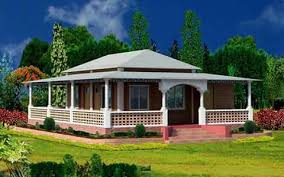 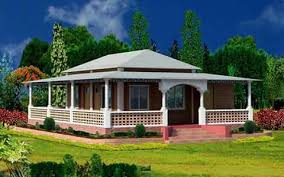 বাড়ির কাজ
কার্ল মার্কসের দৃষ্টিতে সমাজের পরিবর্তন কীভাবে ঘটে?ব্যাখ্যা করো।
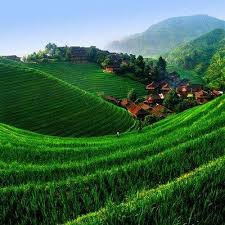 আবার আসিব ফিরে এ বাংলায়
ধন্যবাদ